Welcome to the Royal Alexandra and Albert School Sixth Form Open Evening
Headmaster
Mark Dixon
The Sixth Form
We develop impressive individuals ready to flourish
Providing an inclusive and all-round education

Delivering academic progress and success

Inspiring leadership and character
An Outstanding Sixth Form
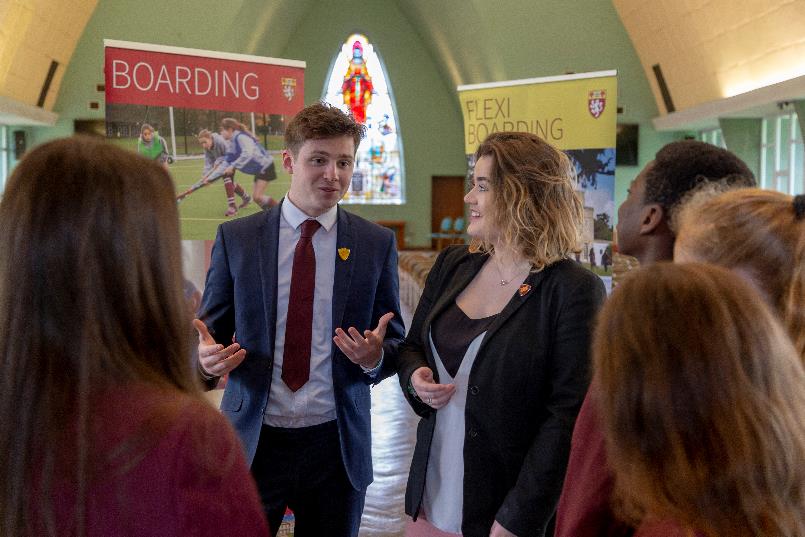 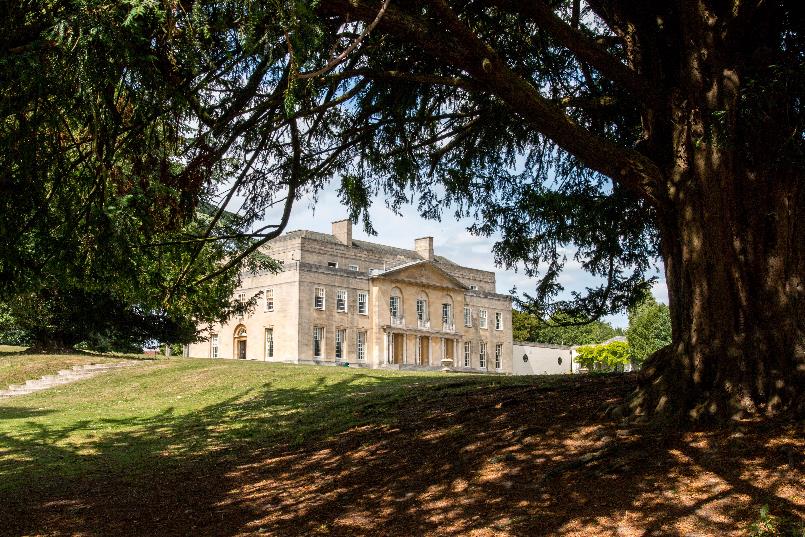 An Outstanding Sixth Form
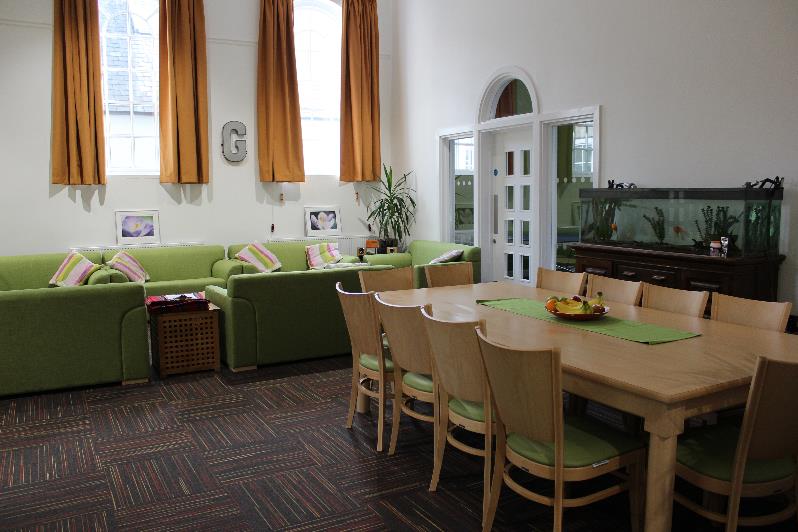 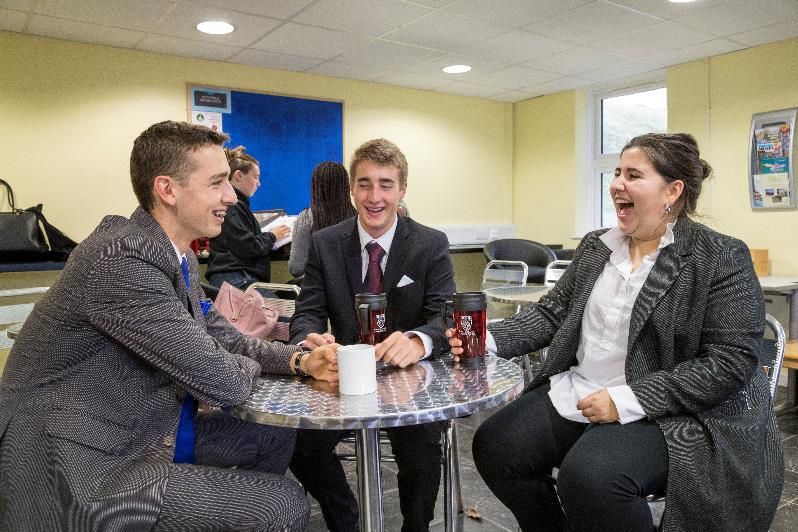 An Outstanding Sixth Form
“The School provides a secure environment in 
which children and young people flourish, 
achieve academically, stretch their abilities and
develop social skills”

OFSTED Inspection – March 2018
An Outstanding Sixth Form
“The School provides a secure environment in 
which children and young people flourish, 
achieve academically, stretch their abilities and
develop social skills”

OFSTED Inspection – March 2018
An Outstanding Sixth Form
“The School provides a secure environment in 
which children and young people flourish, 
achieve academically, stretch their abilities and
develop social skills”

OFSTED Inspection – March 2018
An Outstanding Sixth Form
“The School provides a secure environment in 
which children and young people flourish, 
achieve academically, stretch their abilities and
develop social skills”

OFSTED Inspection – March 2018
An Outstanding Sixth Form
“The School provides a secure environment in 
which children and young people flourish, 
achieve academically, stretch their abilities and
develop social skills”

OFSTED Inspection – March 2018
A Diverse Community
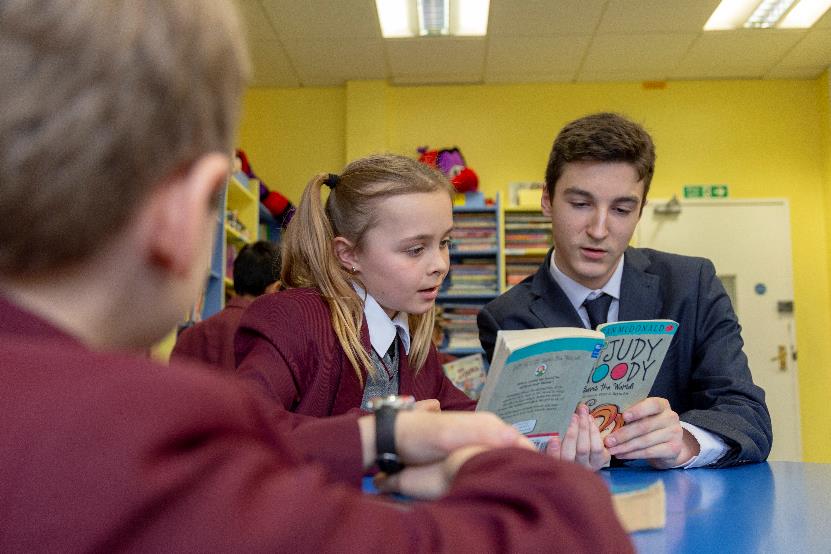 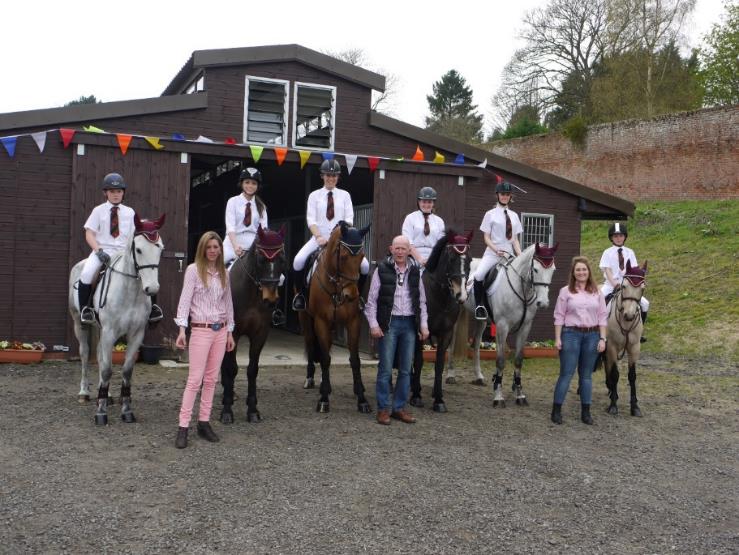 A Diverse Community
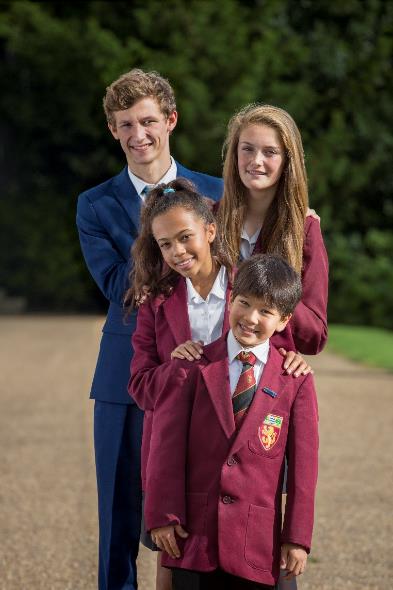 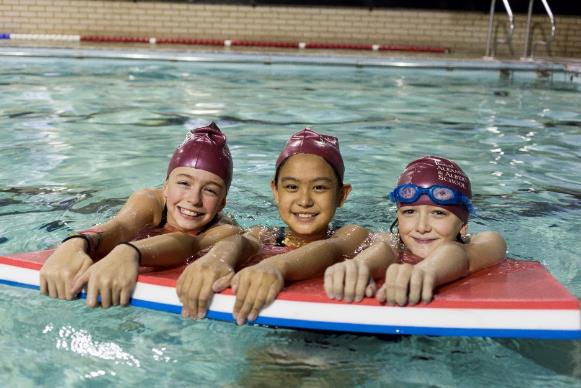 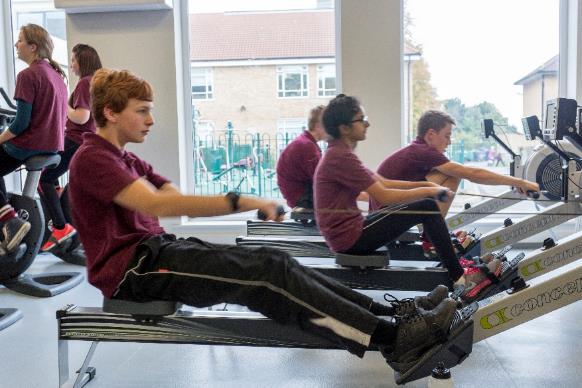 Assured Academic Results
More than half of the pupils’ grades are grade B or better
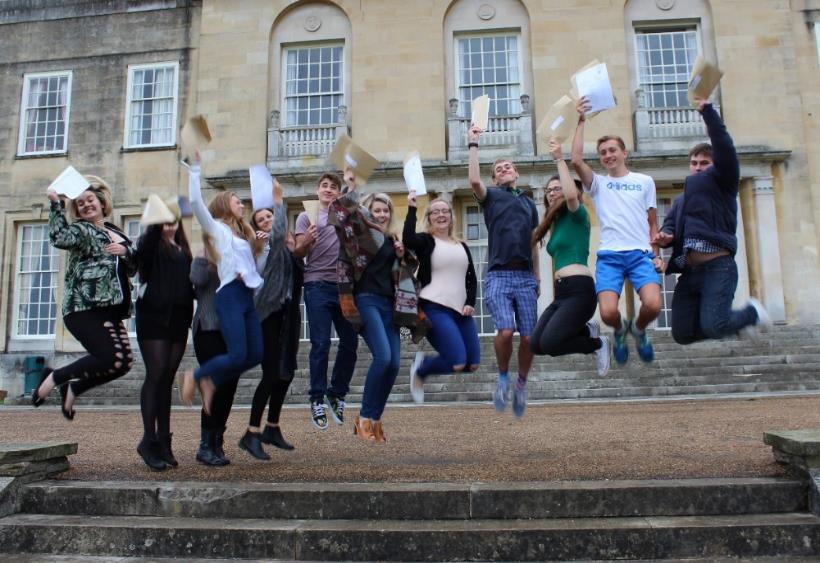 More than a quarter of the grades are A or A*
Assured Academic Results
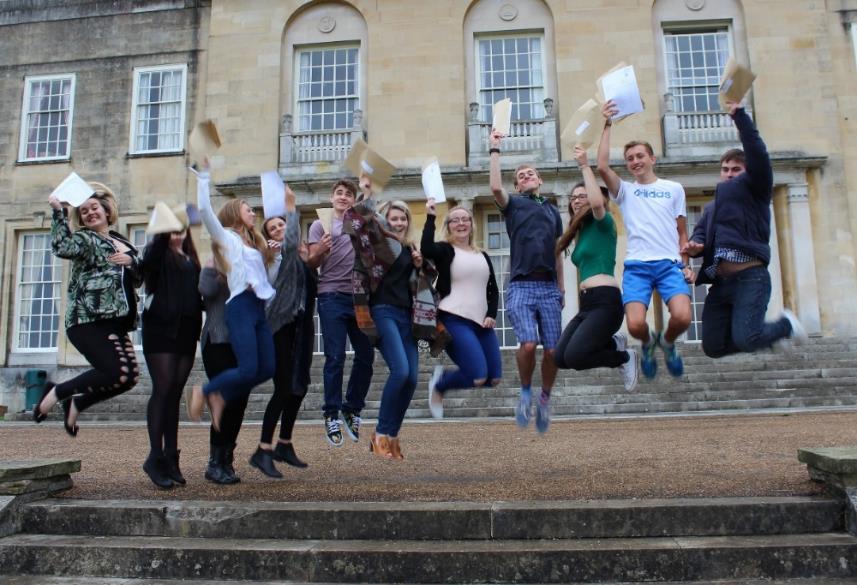 Pupils well supported to go on to a range of good Universities for a breadth of courses
Assured Academic Results
In 2019 – Oxford, Cambridge, UCL, KCL, Manchester, Bristol
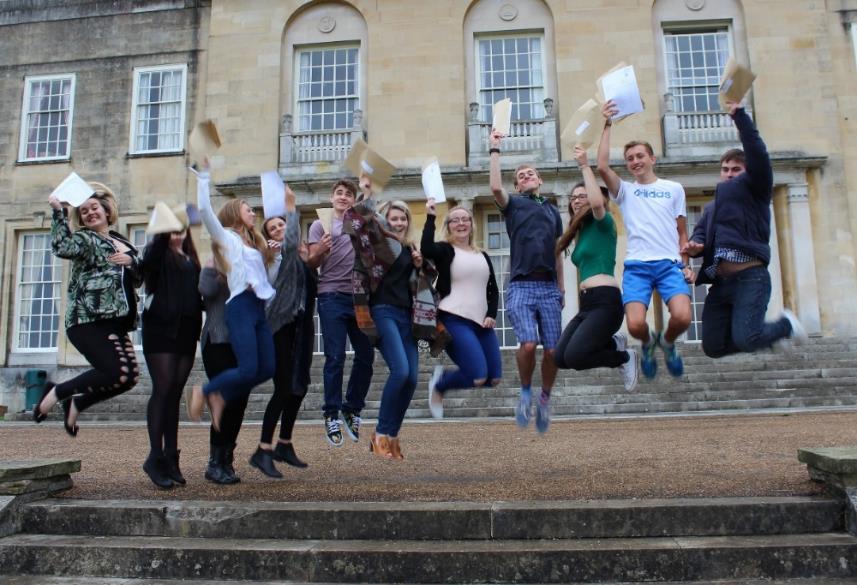 Plus international Universities e.g. America, Netherlands, Spain, Germany
Assured Academic Results
Engineering, Criminology, Psychology, Business, Chemistry, Law, Sports Science, Media, Teaching, Film, History, Economics, Archaeology and Anthropology, Journalism, Medicine, Philosophy
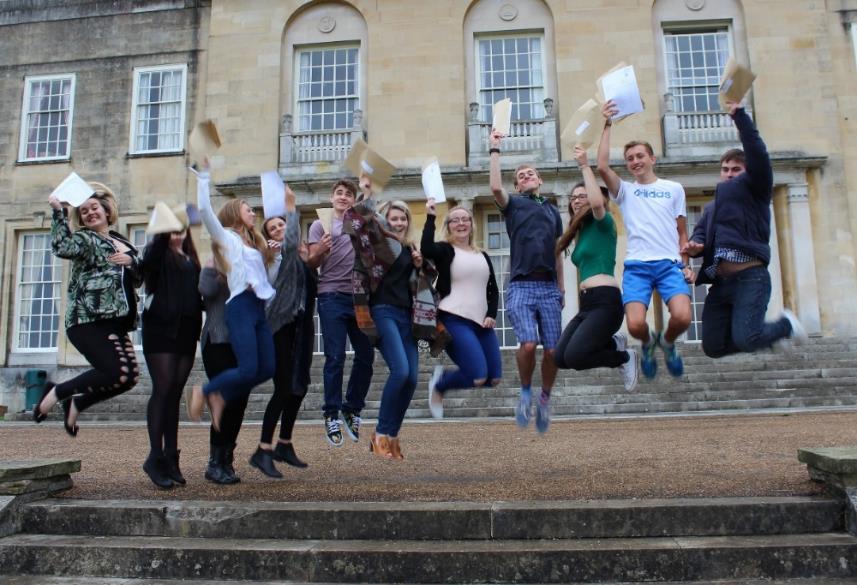 Degree Apprenticeships: e.g. Unilever and British Aerospace
Broadened Horizons
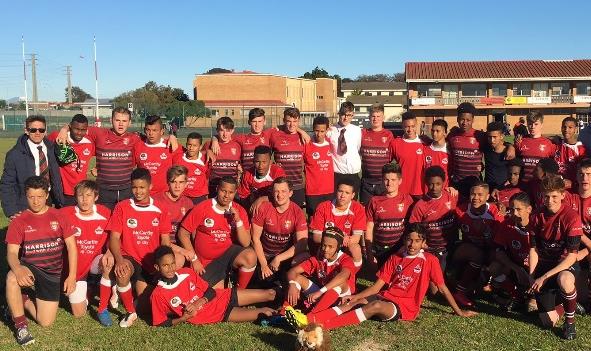 Senior Netball Tour to Barbados
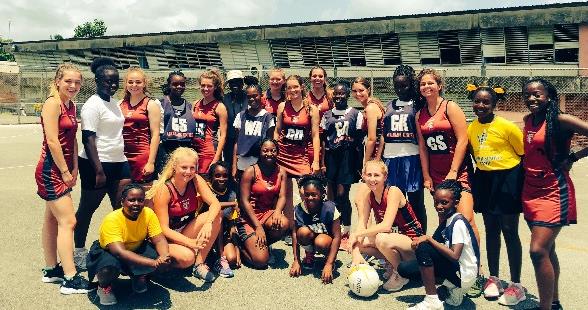 Senior Rugby Tour to South Africa
Broadened Horizons
Charitable Expedition to Malawi
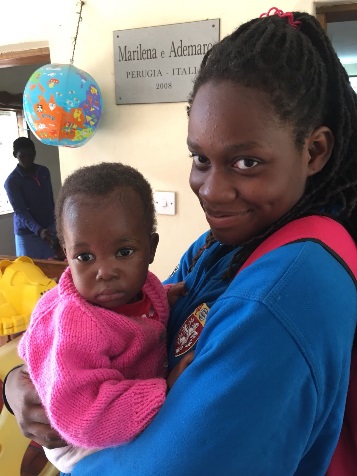 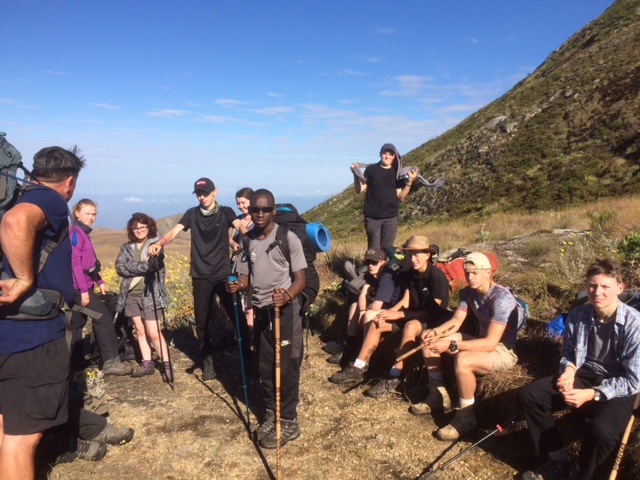 Deputy Head (Co-Curriculum & Community)
Jo Czerpak
What is Co-Curriculum?
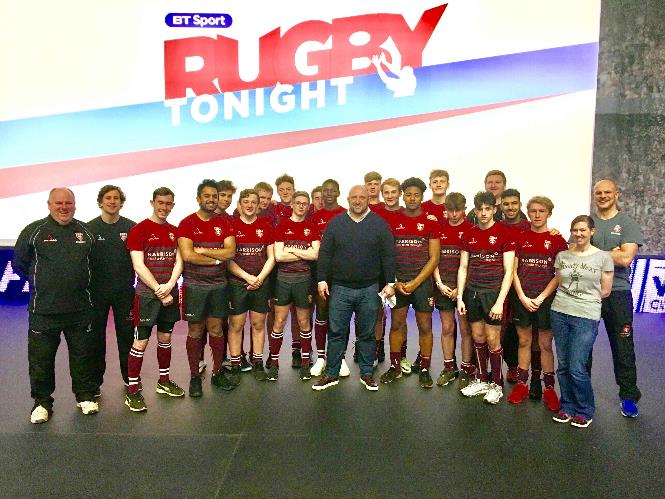 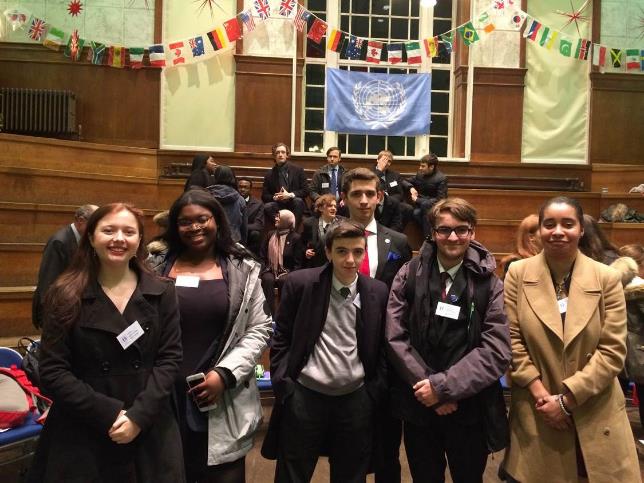 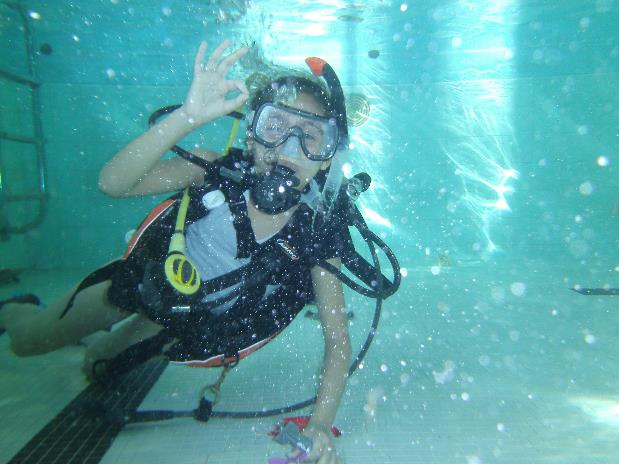 Global Leader Award
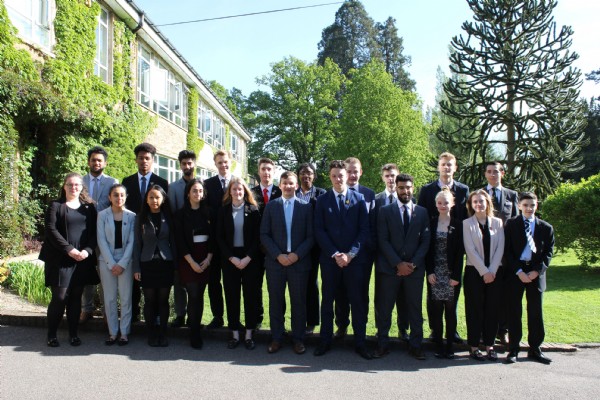 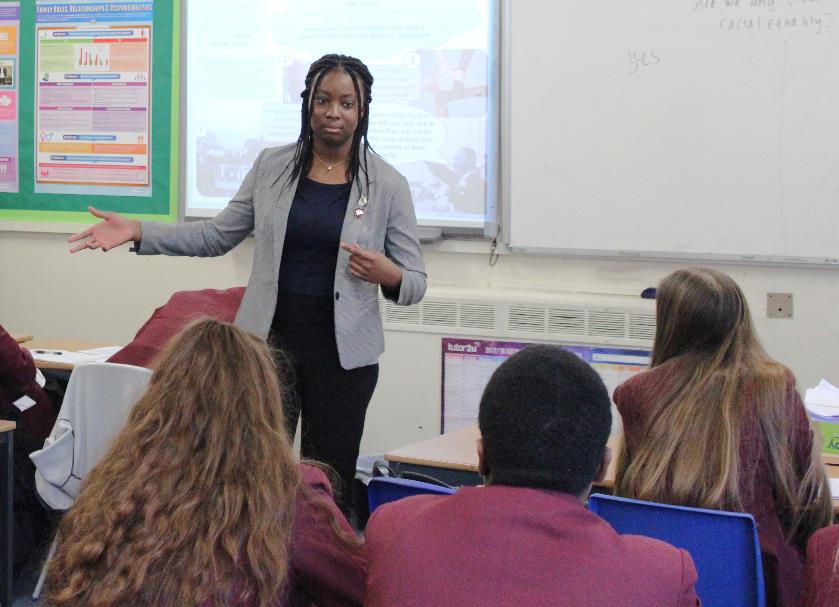 Events / trips
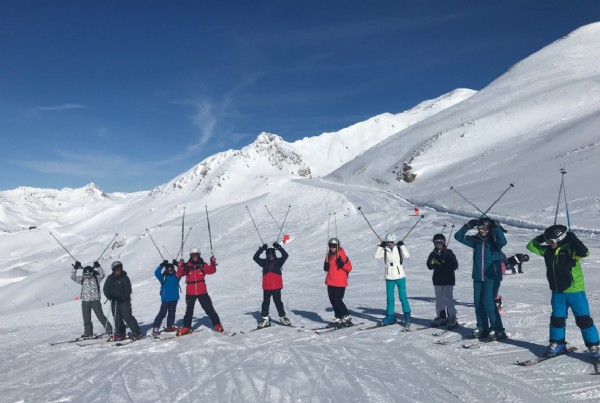 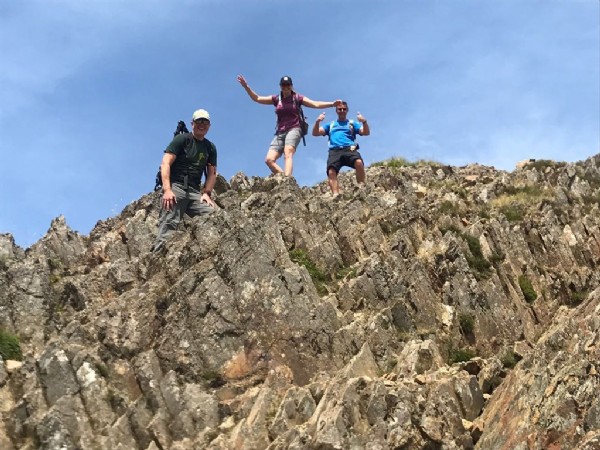 Head of Sixth Form
Tamasine Bellaby
What makes us special?
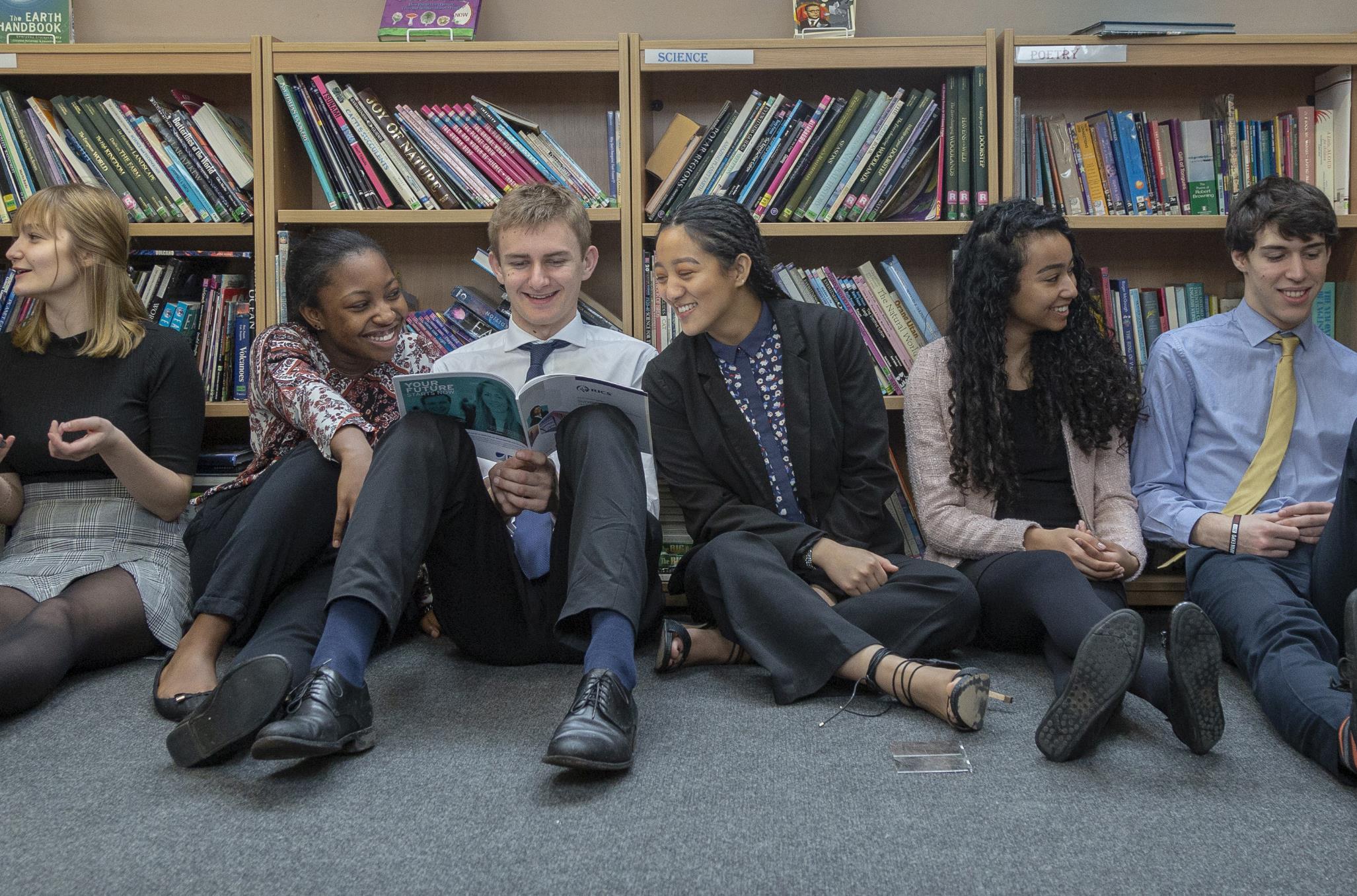 Subjects Offered
Art and Design
Business A Level
Business BTEC 
Chemistry
Computing 
Drama & Theatre Studies
Economics
English Literature
Film Studies
French 
Geography
Health and Social Care BTEC
History
IT - OCR Cambridge Technical Introductory Diploma 
Mathematics
Further Mathematics
Media Production (Digital) BTEC NEW
Music 
Exercise and Sport Science BTEC
Physics
Politics 
Product Design
Psychology 
Sociology
Spanish
Being the best version of yourself
Every student has it within them to become the best version of themselves that they can be.

We focus on guiding students to realise this potential – whatever that means for them.